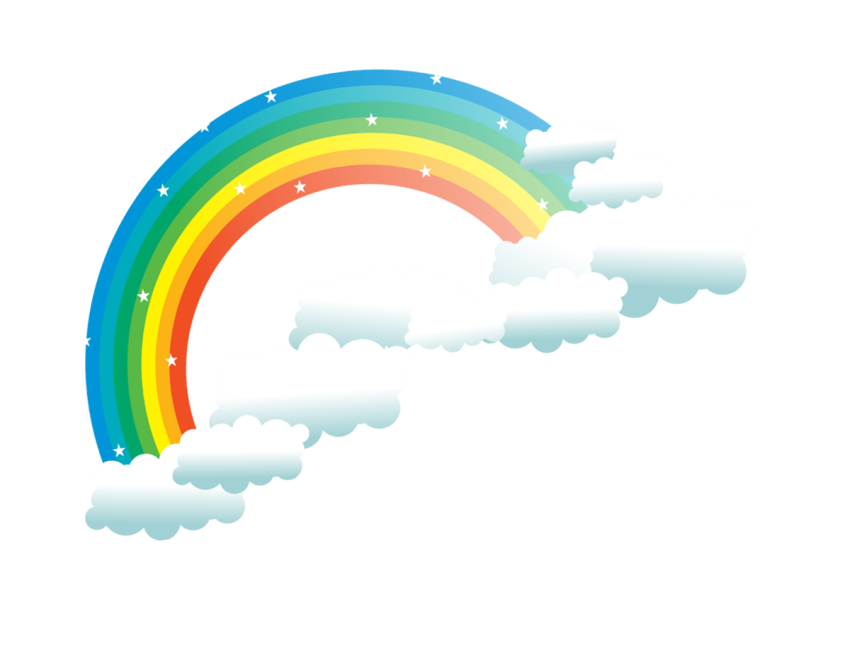 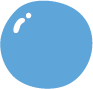 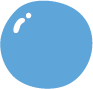 Thứ … ngày … tháng … năm 2021
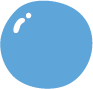 Toán
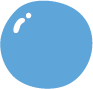 Ngày , tháng
Tiết 2
[Speaker Notes: Bài soạn của Lan Hương - 0354473852]
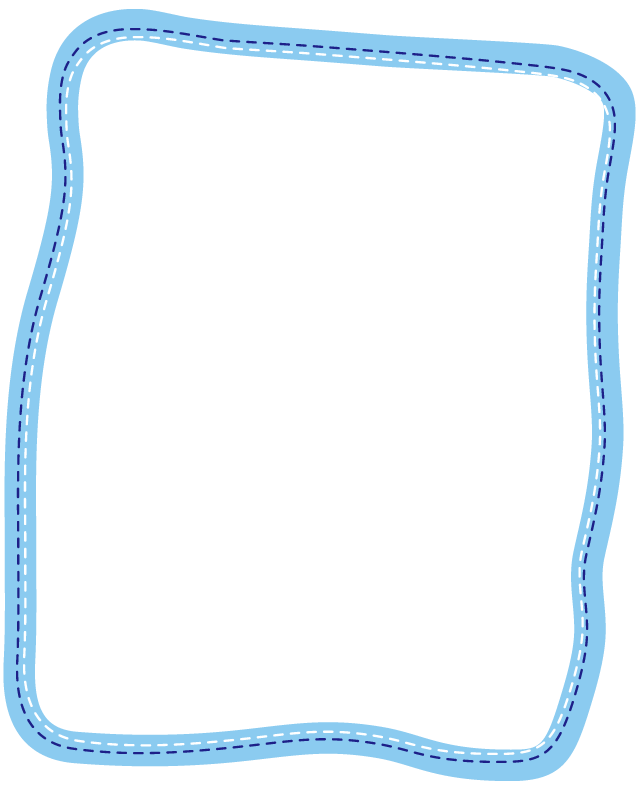 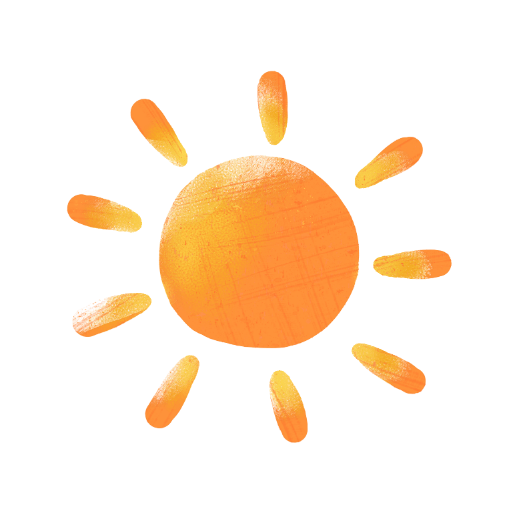 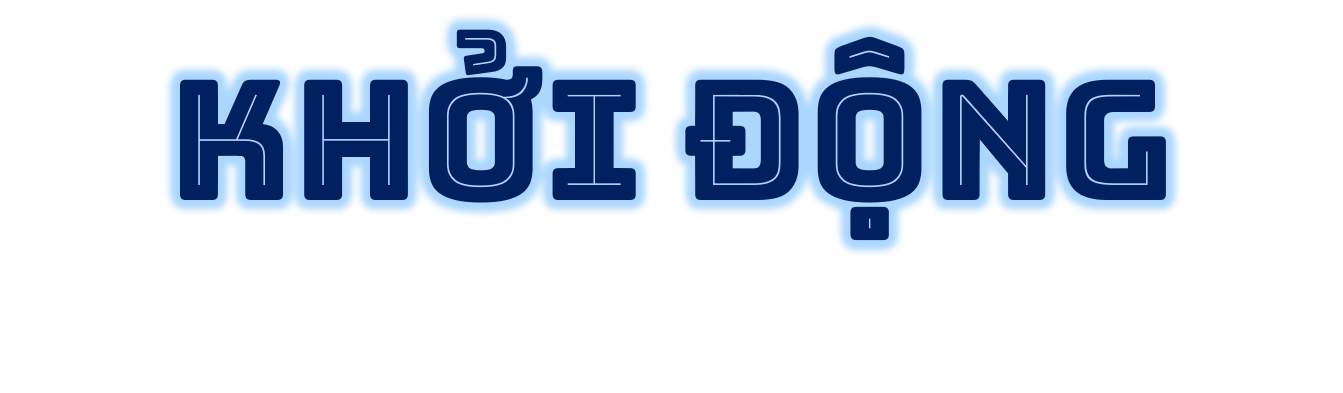 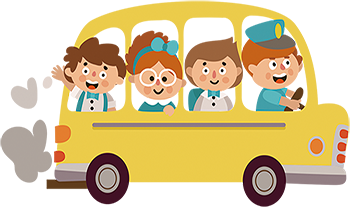 [Speaker Notes: Bài soạn của Lan Hương - 0354473852]
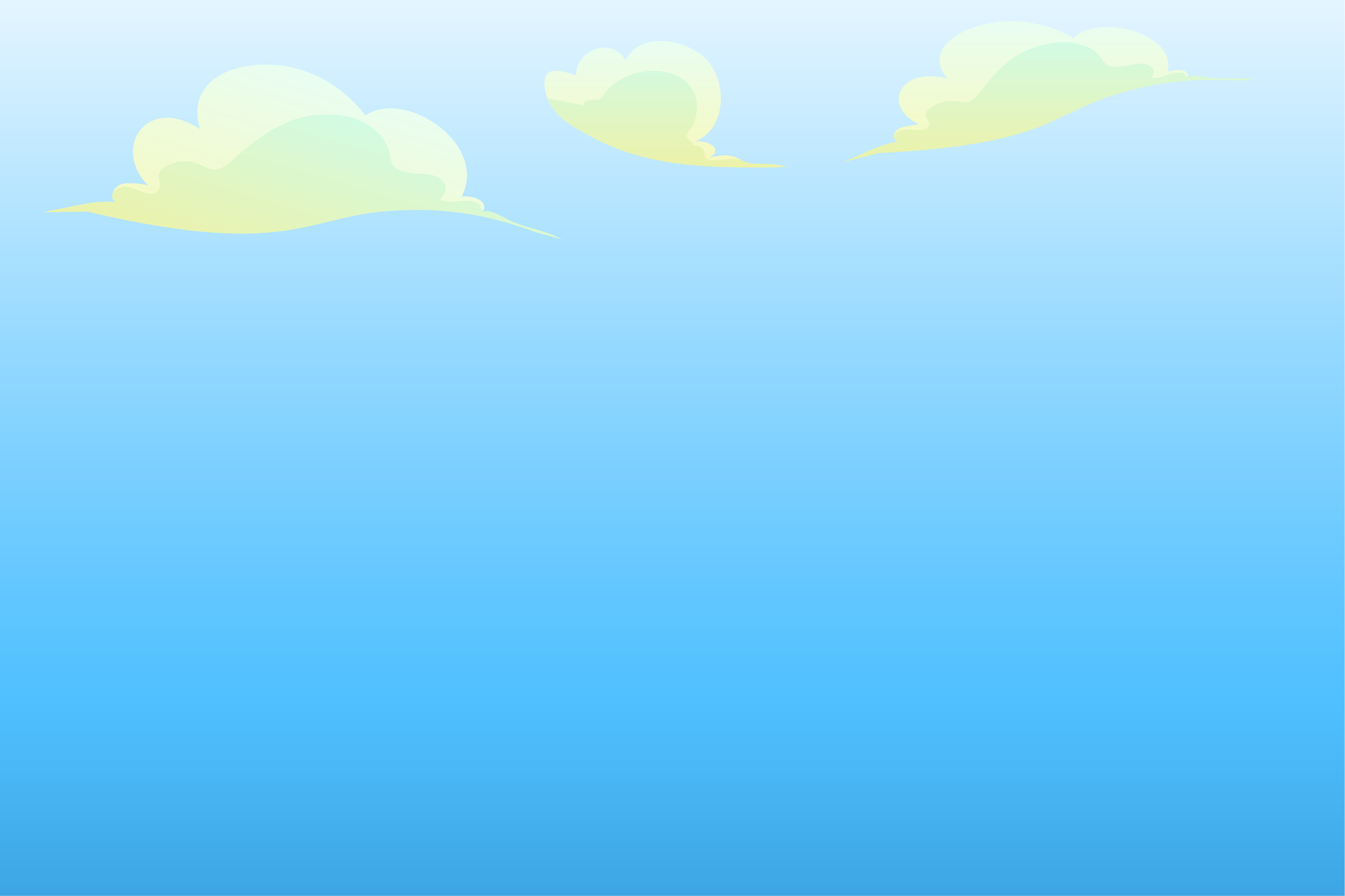 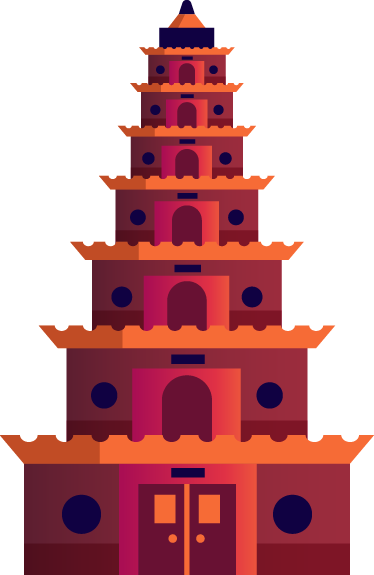 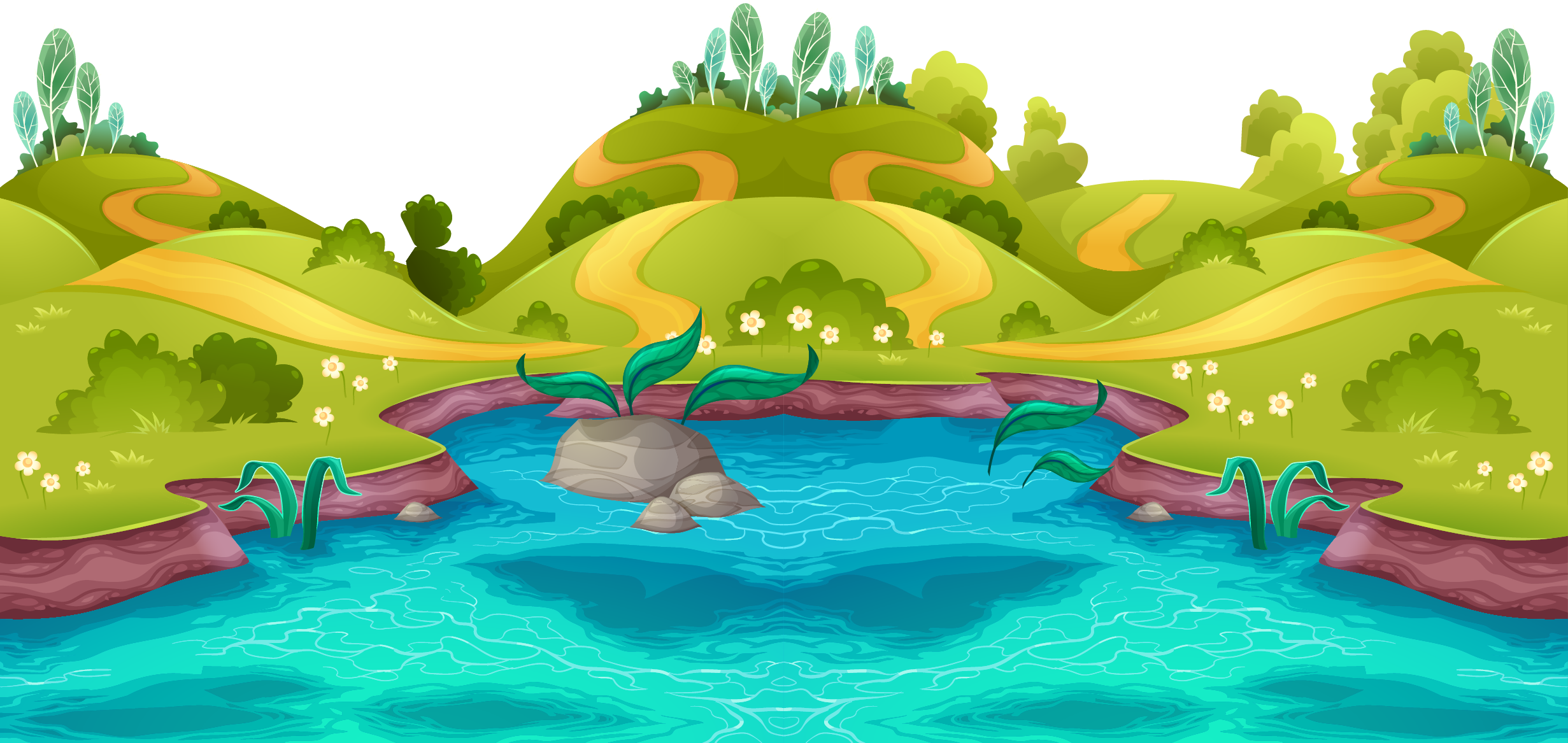 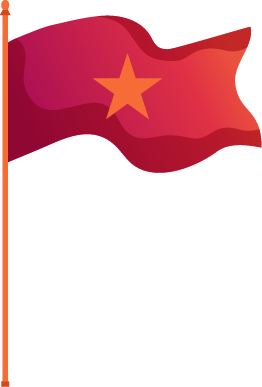 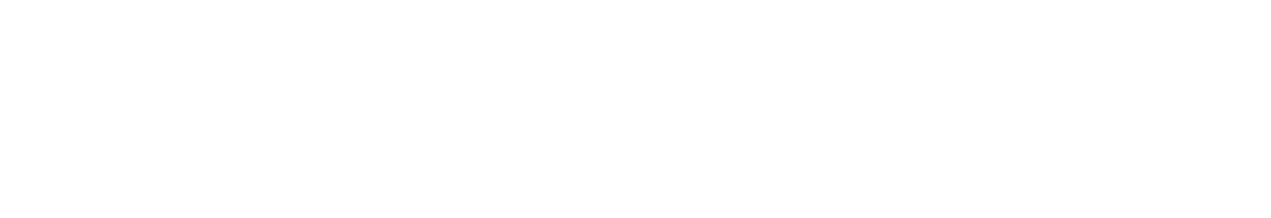 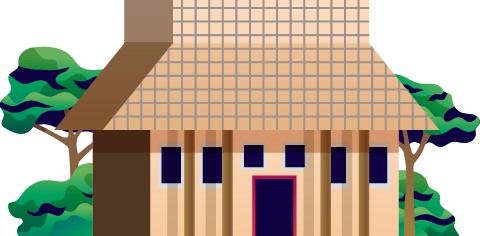 [Speaker Notes: Bài soạn của Lan Hương - 0354473852]
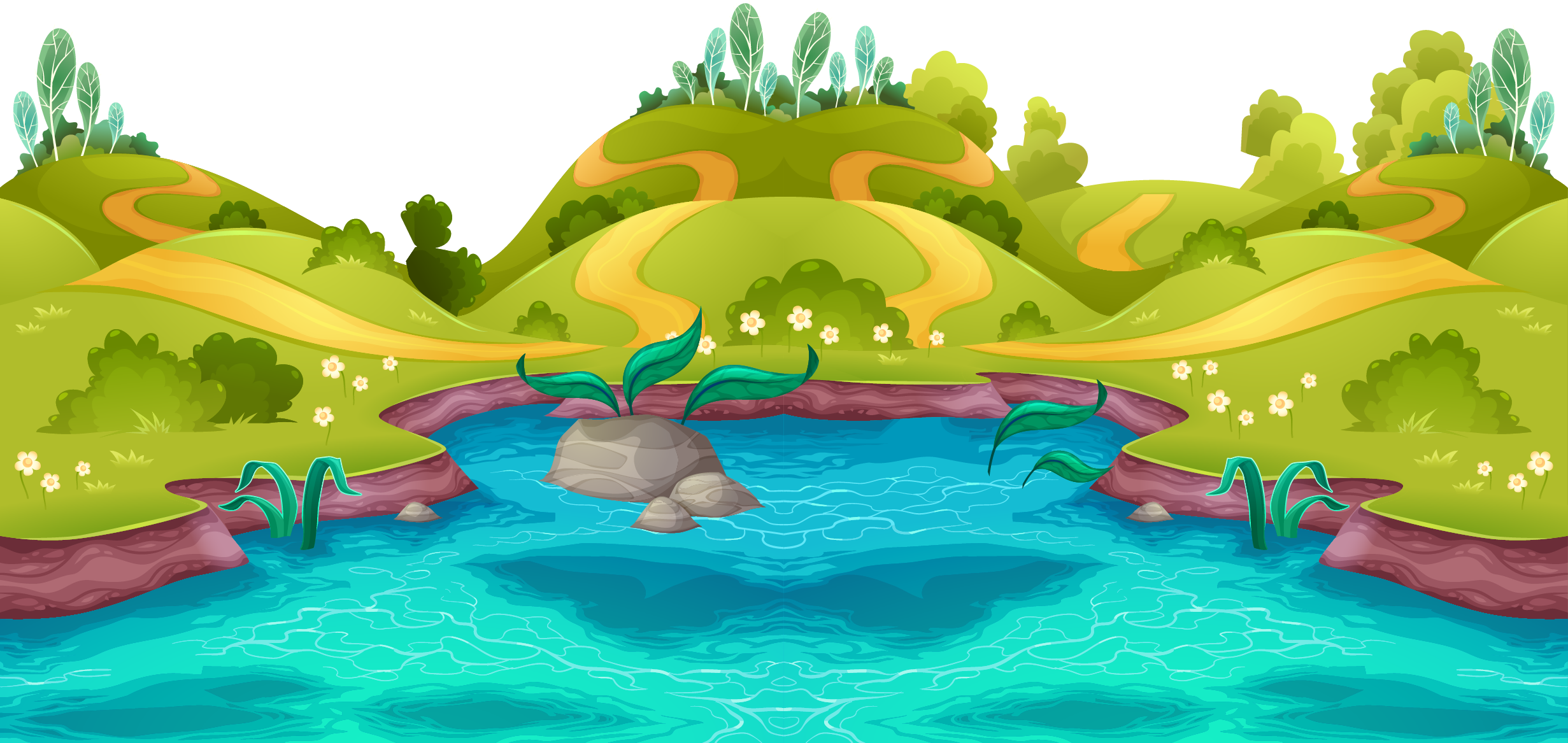 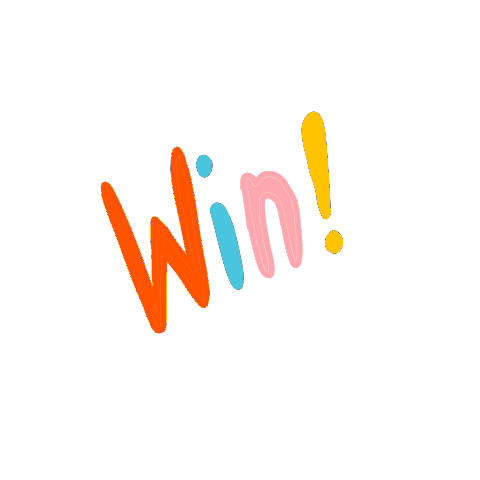 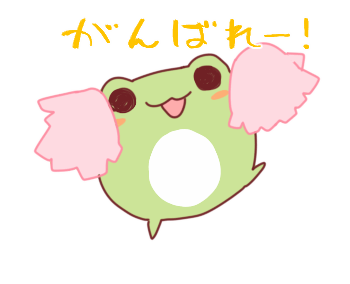 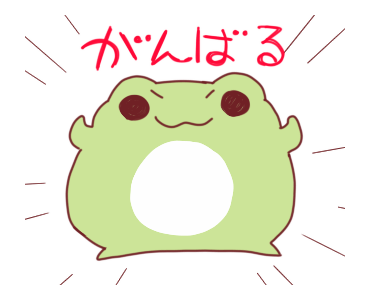 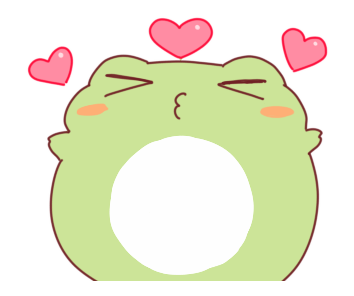 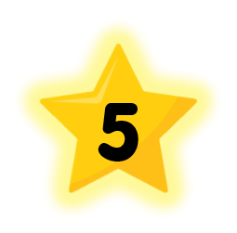 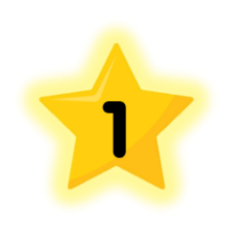 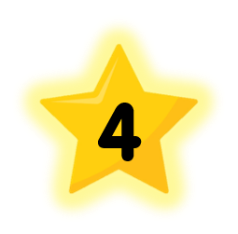 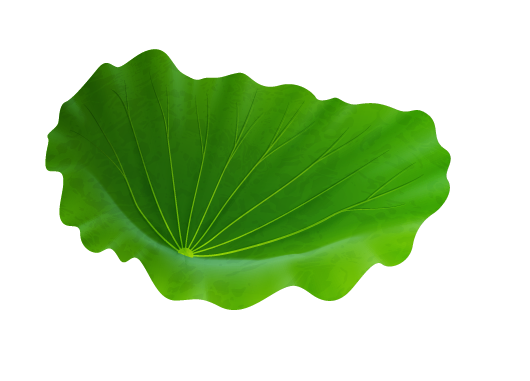 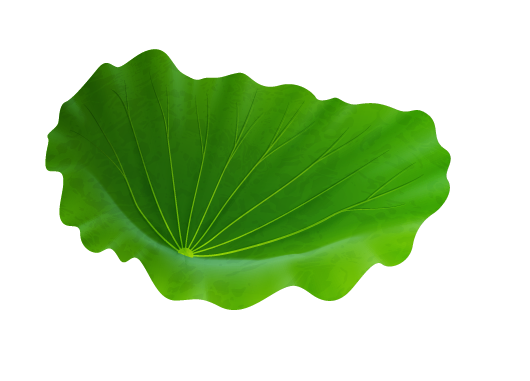 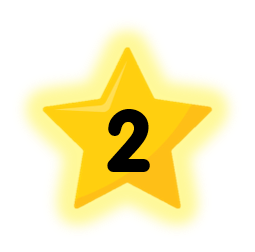 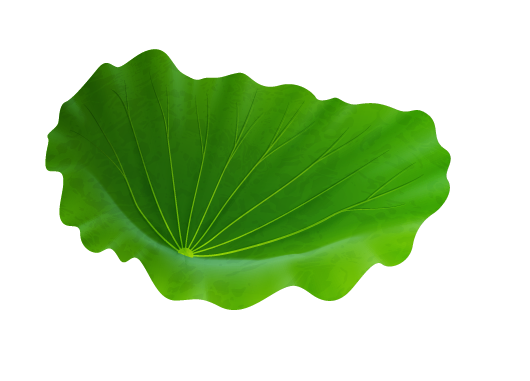 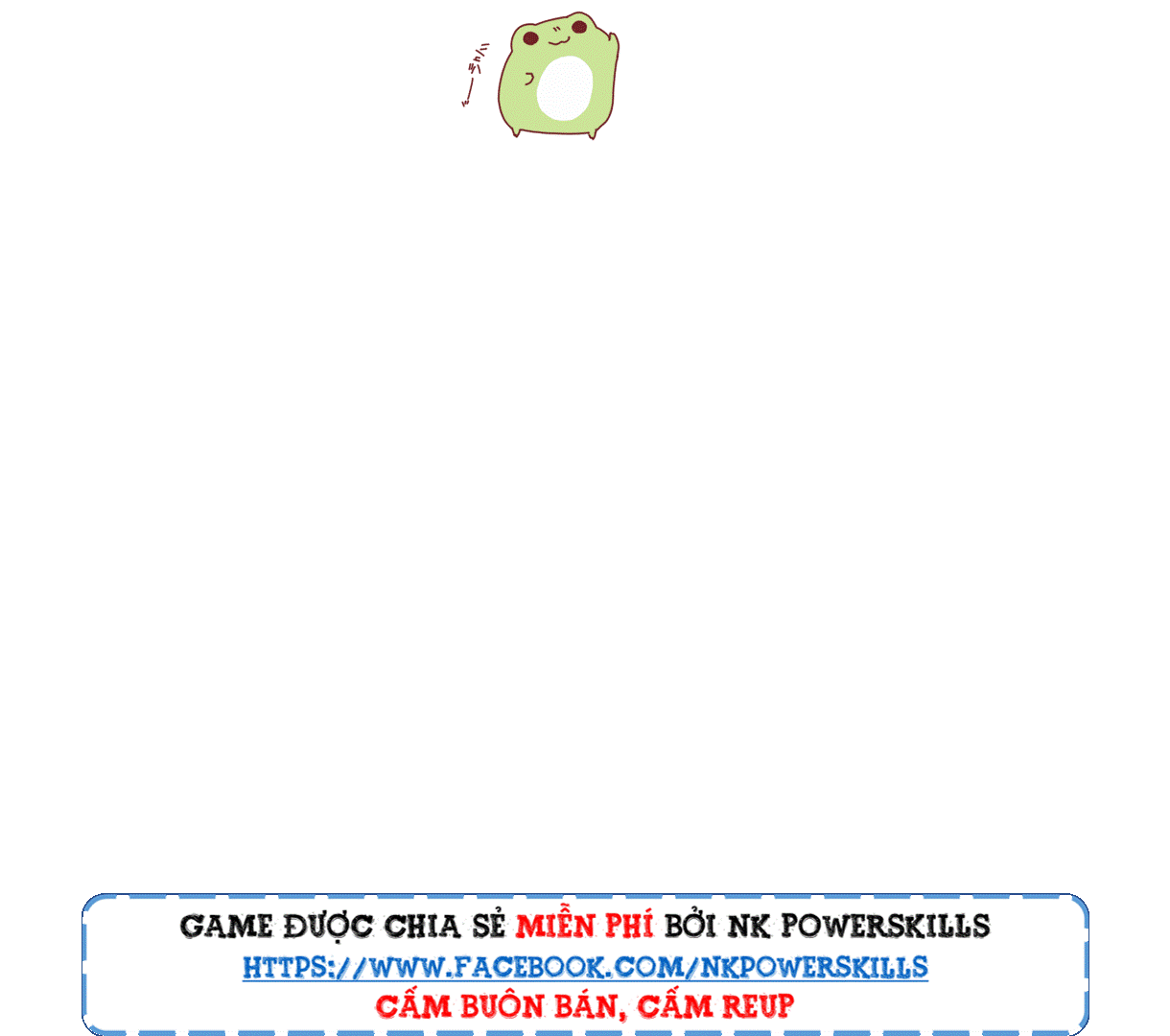 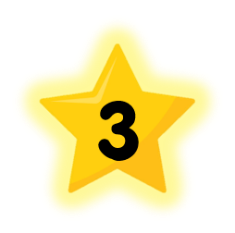 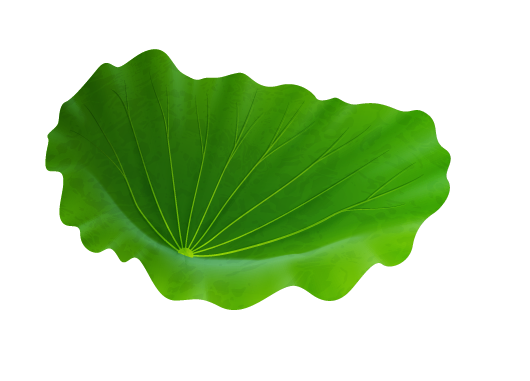 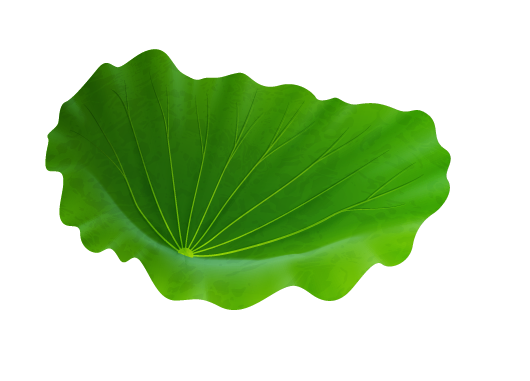 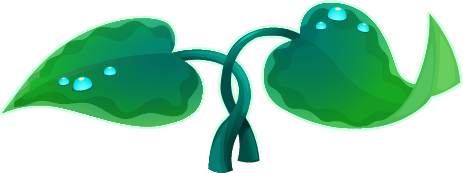 [Speaker Notes: Bấm lần lượt 1,2,3,4,5 tới câu hỏi, trả lời xong bấm hình ngôi nhà về. Hết 5 câu bấm mũi tên xanh tới bài học]
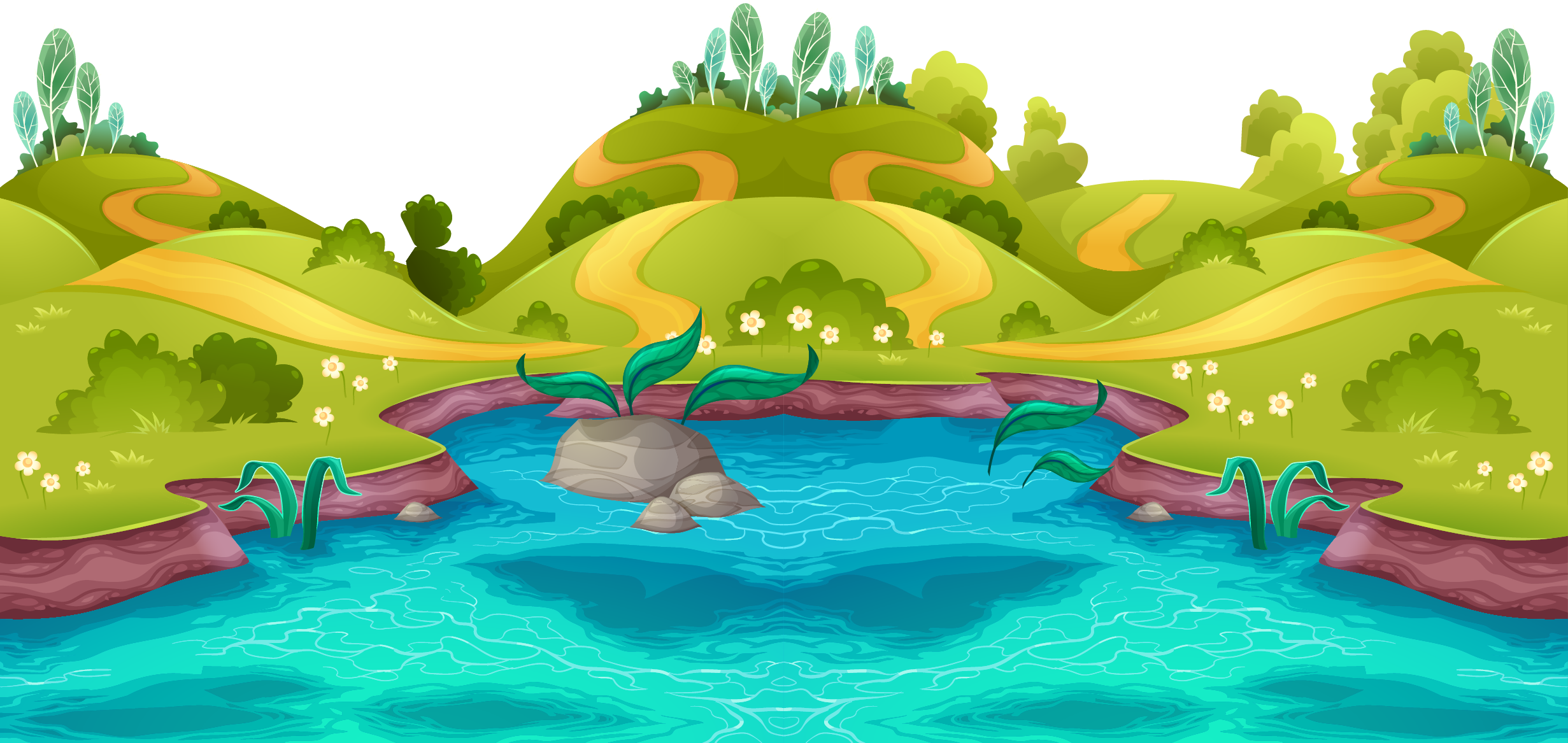 Tháng 10 có mấy ngày?
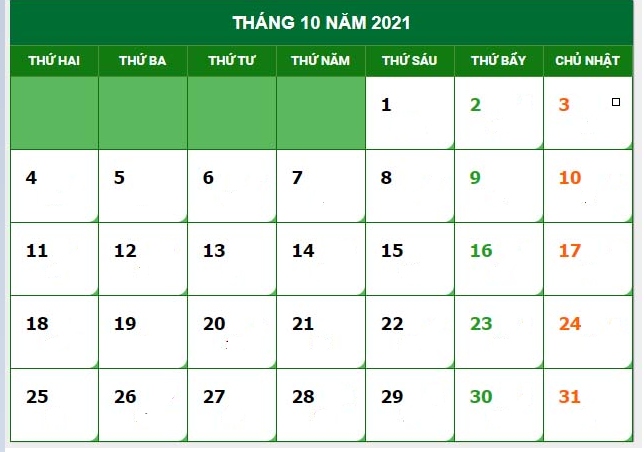 Tháng 10 có 31 ngày
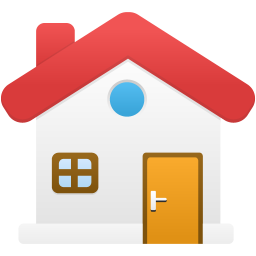 [Speaker Notes: Bài soạn của Lan Hương - 0354473852]
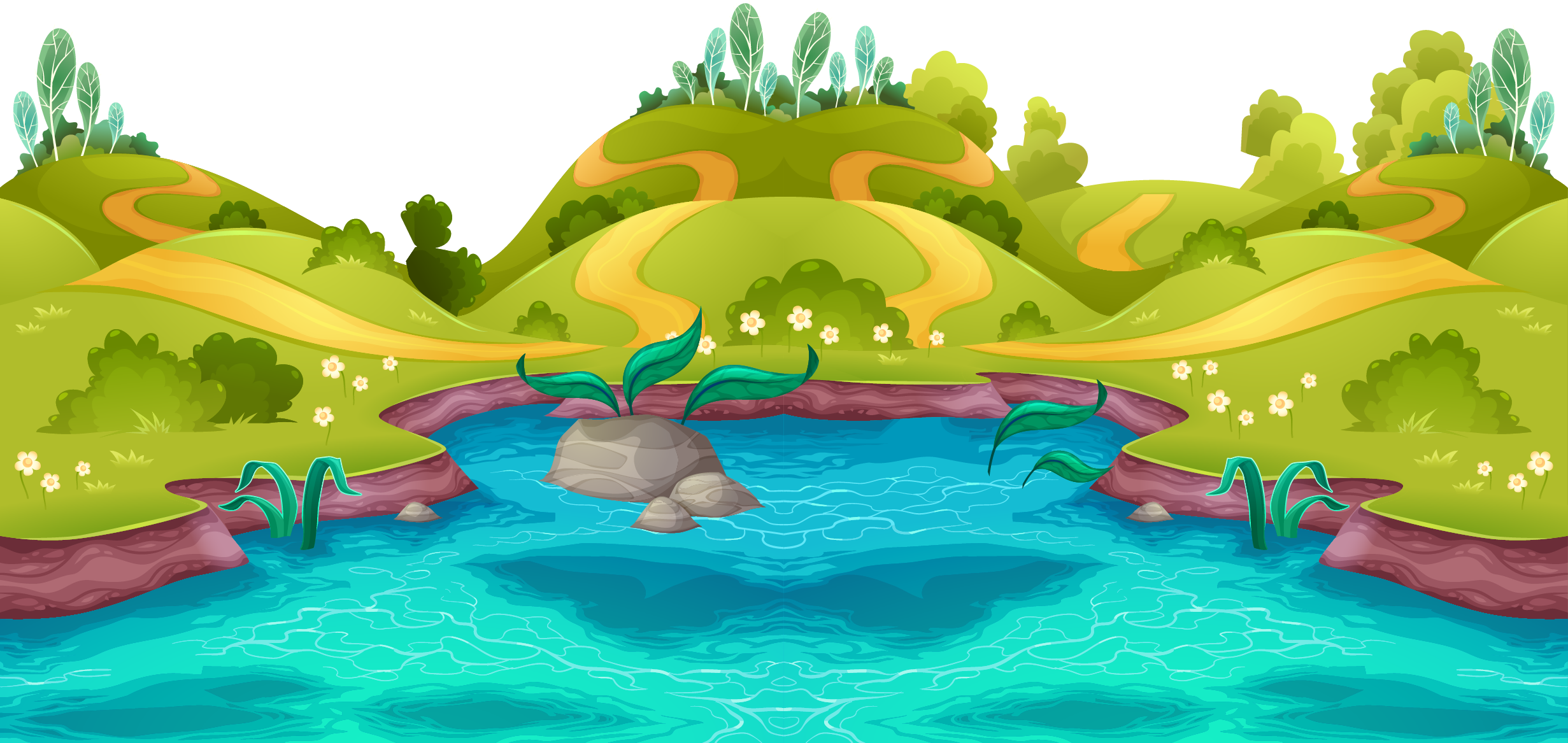 Ngày 31 tháng 10 là thứ mấy?
Ngày 31 tháng 10 là chủ nhât.
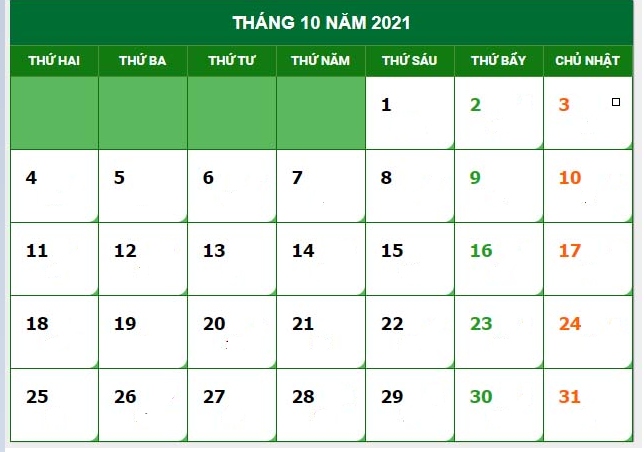 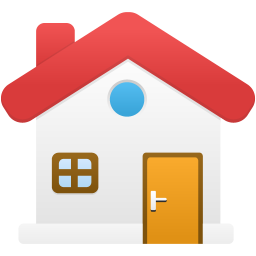 [Speaker Notes: Bài soạn của Lan Hương - 0354473852]
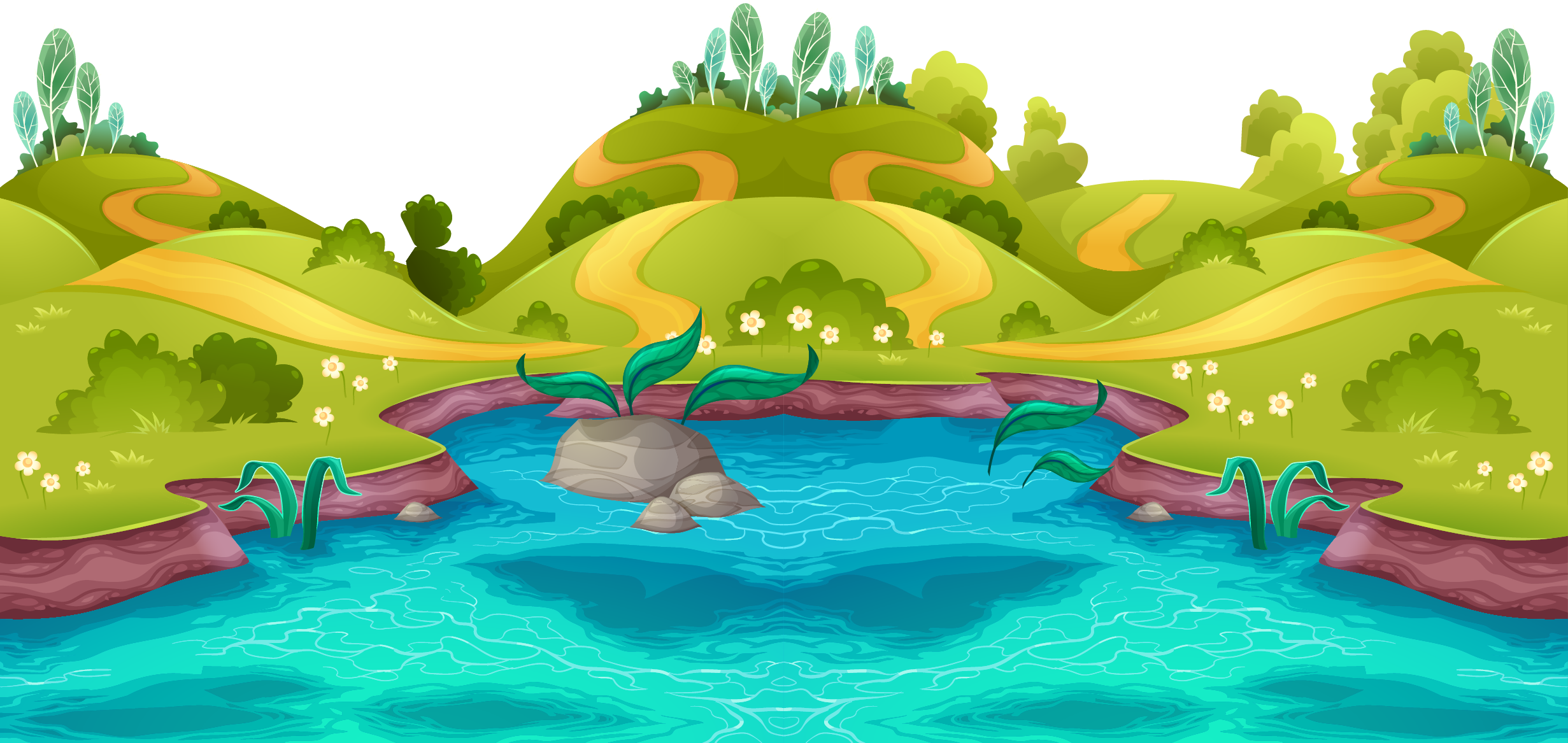 Tháng 10 có mấy ngày chủ nhật
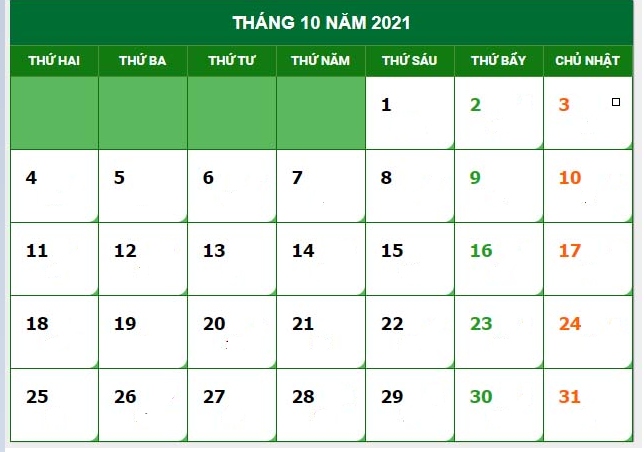 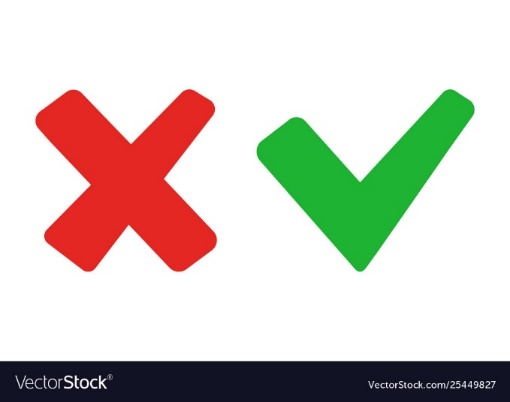 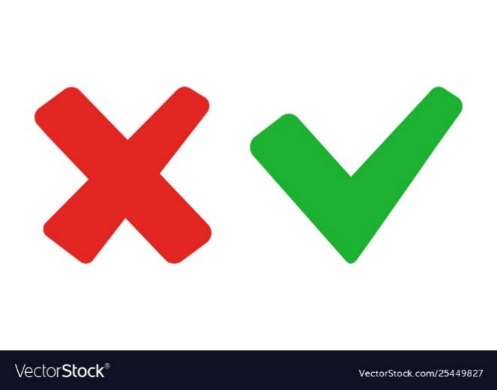 B. 5
A. 4
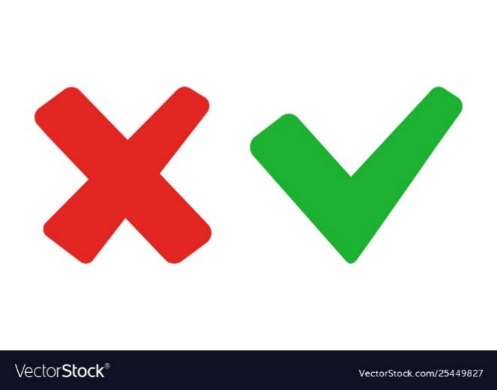 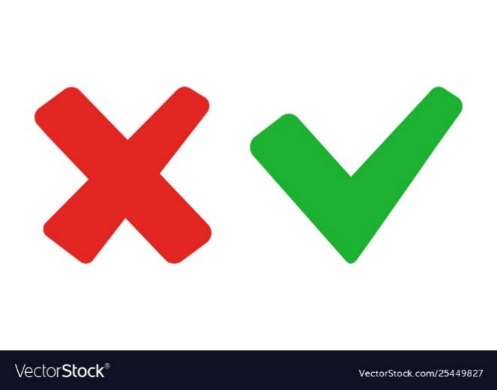 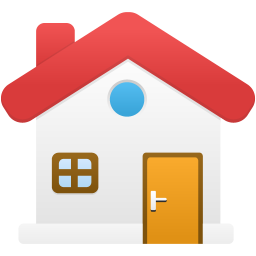 C. 3
D. 2
[Speaker Notes: Bài soạn của Lan Hương - 0354473852]
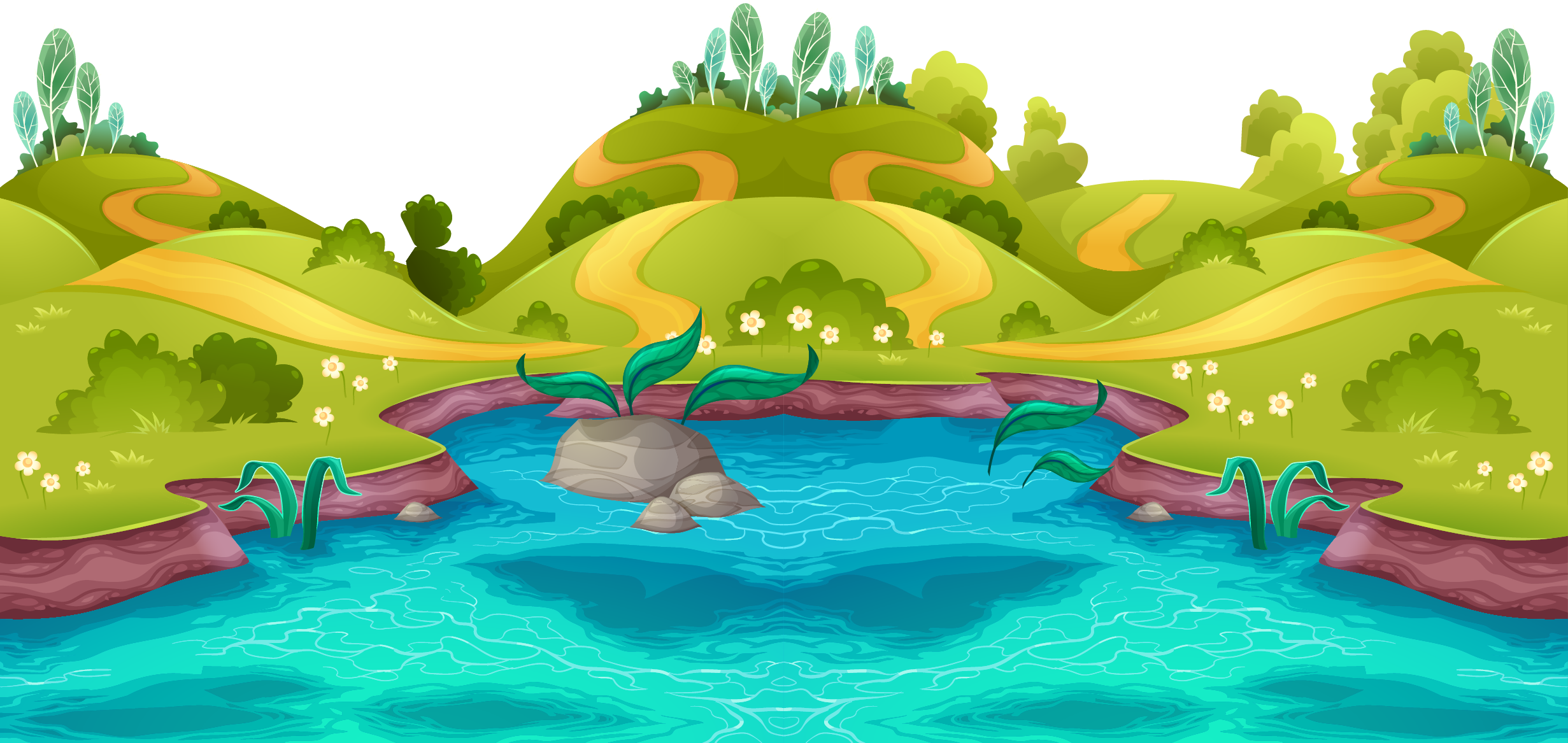 Ngày 15 tháng 10 là thứ bảy. Đúng hay sai?
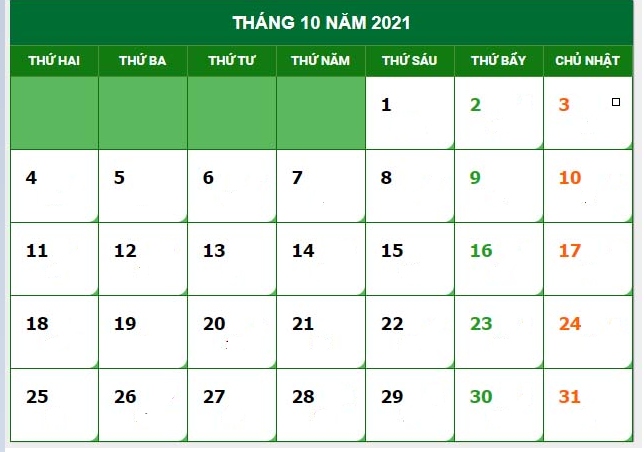 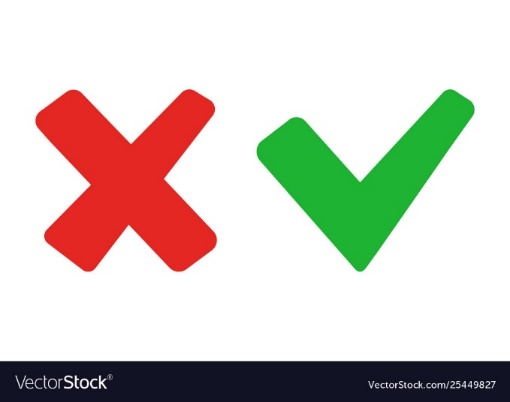 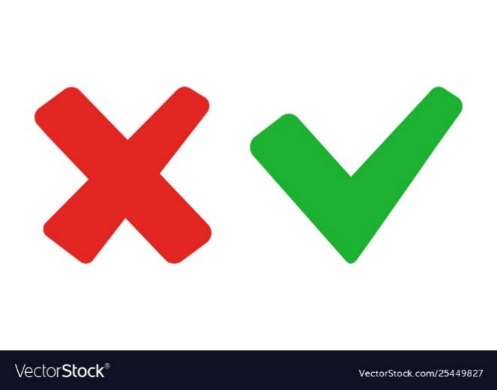 A. Đúng
B. Sai
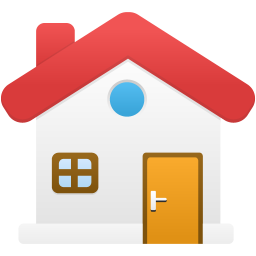 [Speaker Notes: Bài soạn của Lan Hương - 0354473852]
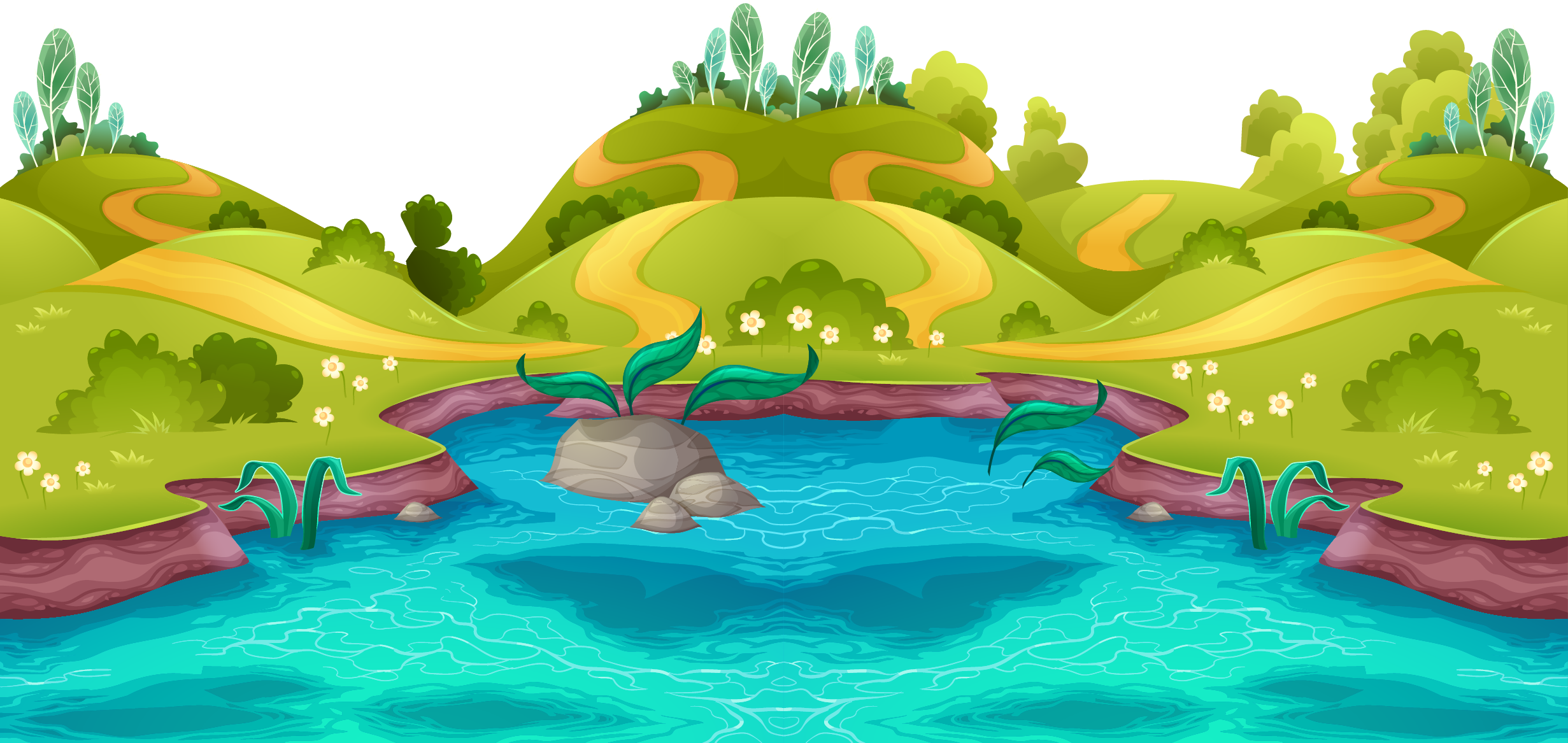 Em được nghỉ học vào những ngày nào?
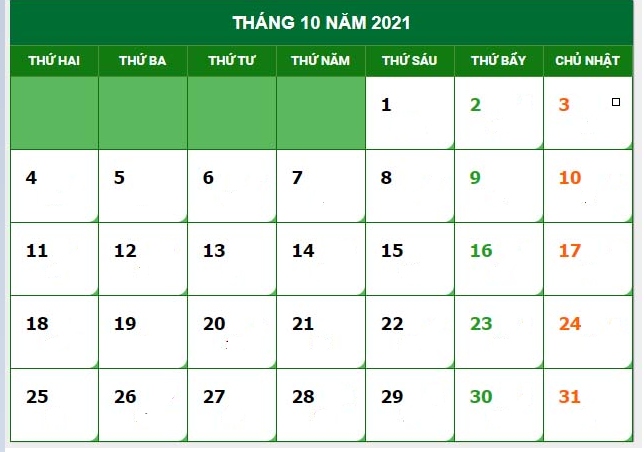 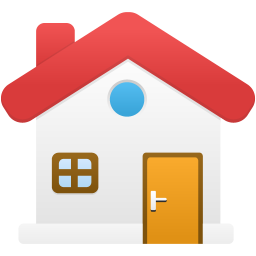 [Speaker Notes: Bài soạn của Lan Hương - 0354473852]
1
Quan sát tờ lịch tháng 1
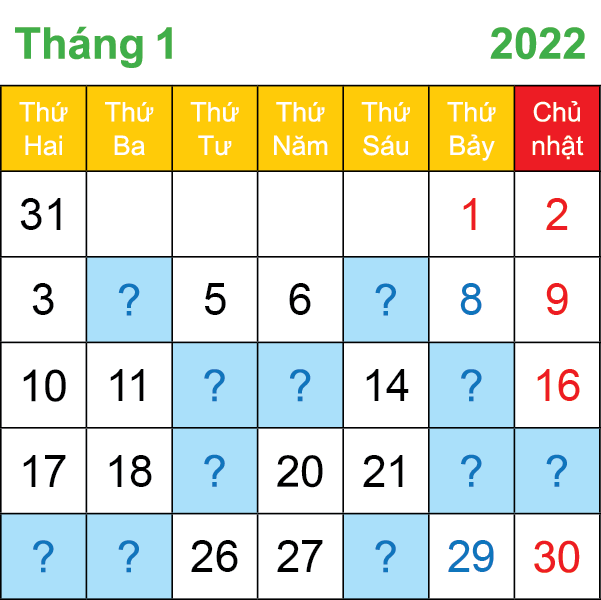 a) Tháng 1 có bao nhiêu ngày? Nêu tiếp các ngày còn thiếu trong tờ lịch.
b) Chủ nhật tuần này là ngày 16 tháng 1
Chủ nhật tuần trước là ngày nào?
Chủ nhật tuần sau là ngày nào?
[Speaker Notes: Bài soạn của Lan Hương - 0354473852]
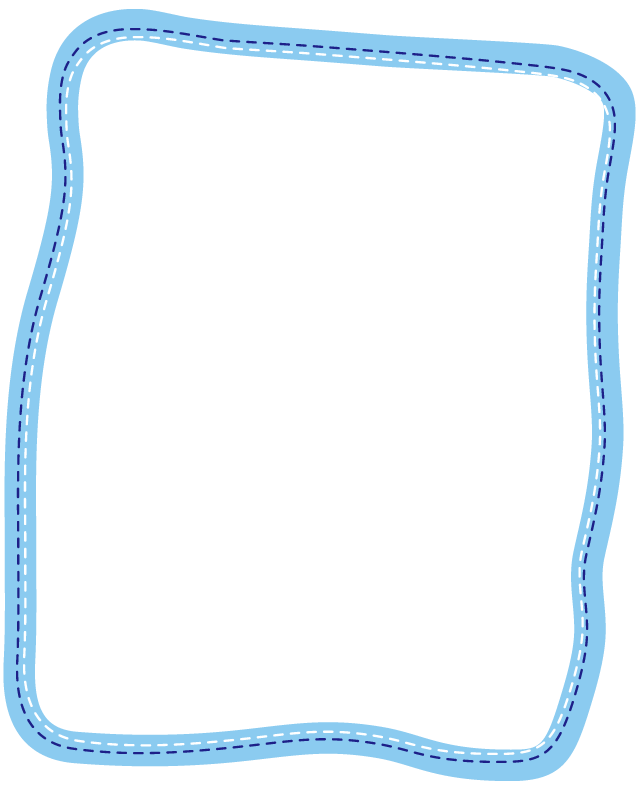 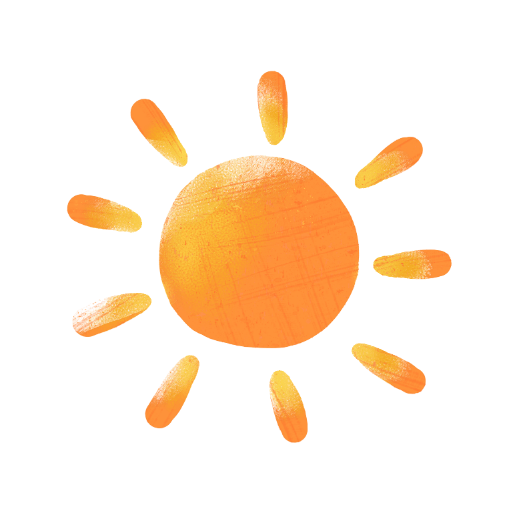 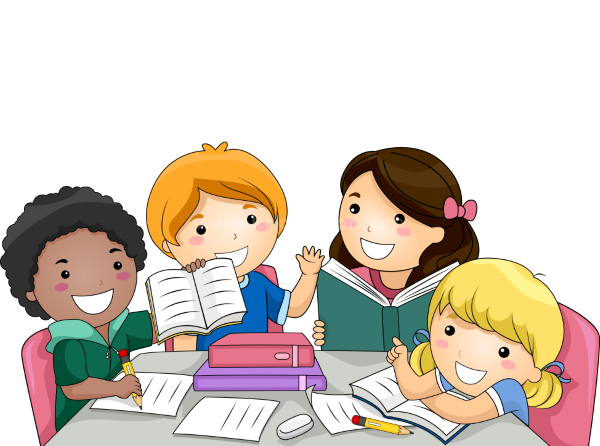 THẢO LUẬN NHÓM 4 – LÀM PHT
[Speaker Notes: Bài soạn của Lan Hương - 0354473852]
Nêu tiếp các ngày còn thiếu trong tờ lịch.
a) Tháng 1 có bao nhiêu ngày?
Tháng 1 có 30 ngày
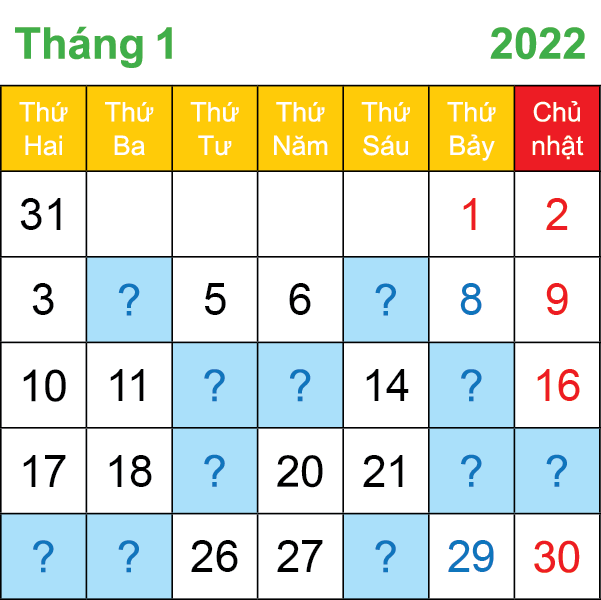 4
7
12
13
15
23
19
22
24
25
28
[Speaker Notes: Bài soạn của Lan Hương - 0354473852]
b) Chủ nhật tuần này là ngày 16 tháng 1
Chủ nhật tuần trước là ngày nào?
Chủ nhật tuần sau là ngày nào?
Chủ nhật tuần này là ngày 16 tháng 1
Chủ nhật tuần trước là ngày 9 tháng 1
Chủ nhật tuần sau là ngày 23 tháng 1
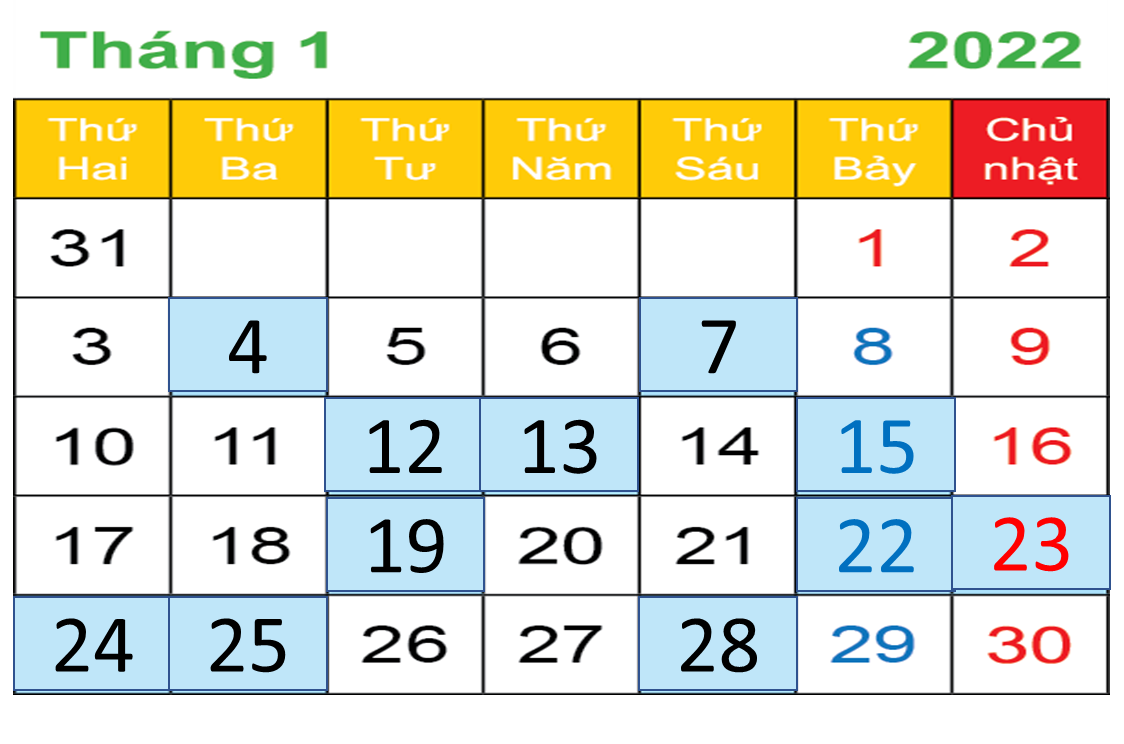 [Speaker Notes: Bài soạn của Lan Hương - 0354473852]
2
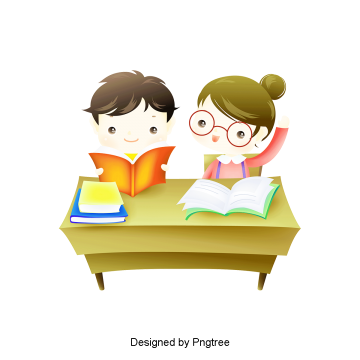 Quan sát tờ lịch tháng 4
THẢO LUẬN NHÓM 2
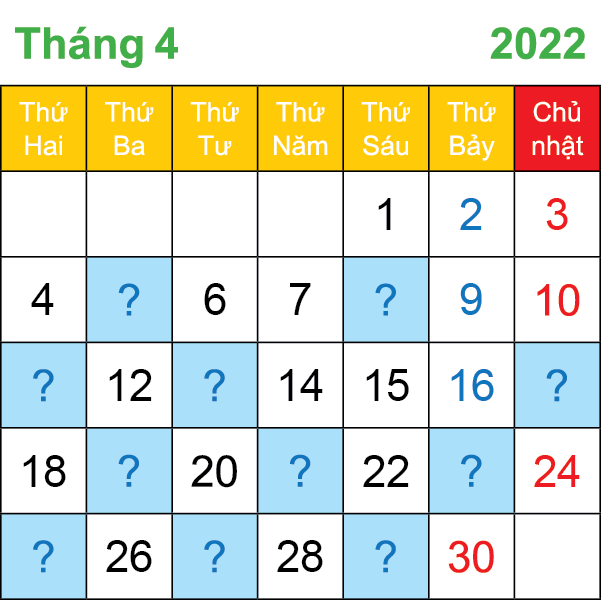 a) Tháng 4 có bao nhiêu ngày? 
Nêu tiếp các ngày còn thiếu trong tờ lịch.
[Speaker Notes: Bài soạn của Lan Hương - 0354473852]
Nêu tiếp các ngày còn thiếu trong tờ lịch.
Tháng 4 có 30 ngày
a) Tháng 4 có bao nhiêu ngày?
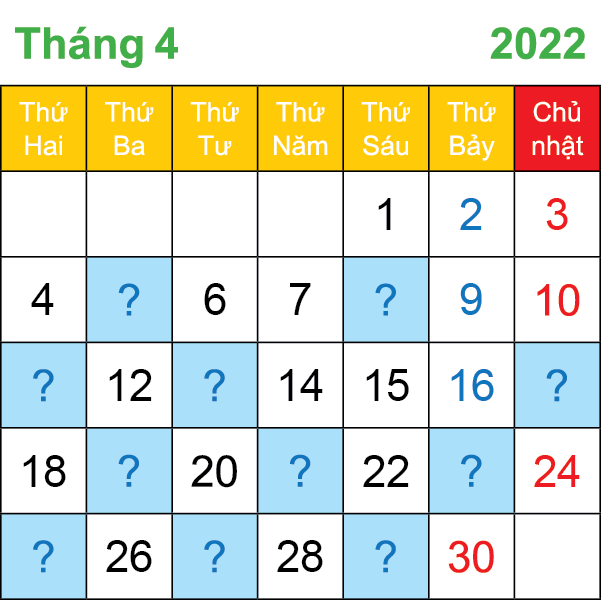 5
8
11
13
17
21
23
19
25
27
29
[Speaker Notes: Bài soạn của Lan Hương - 0354473852]
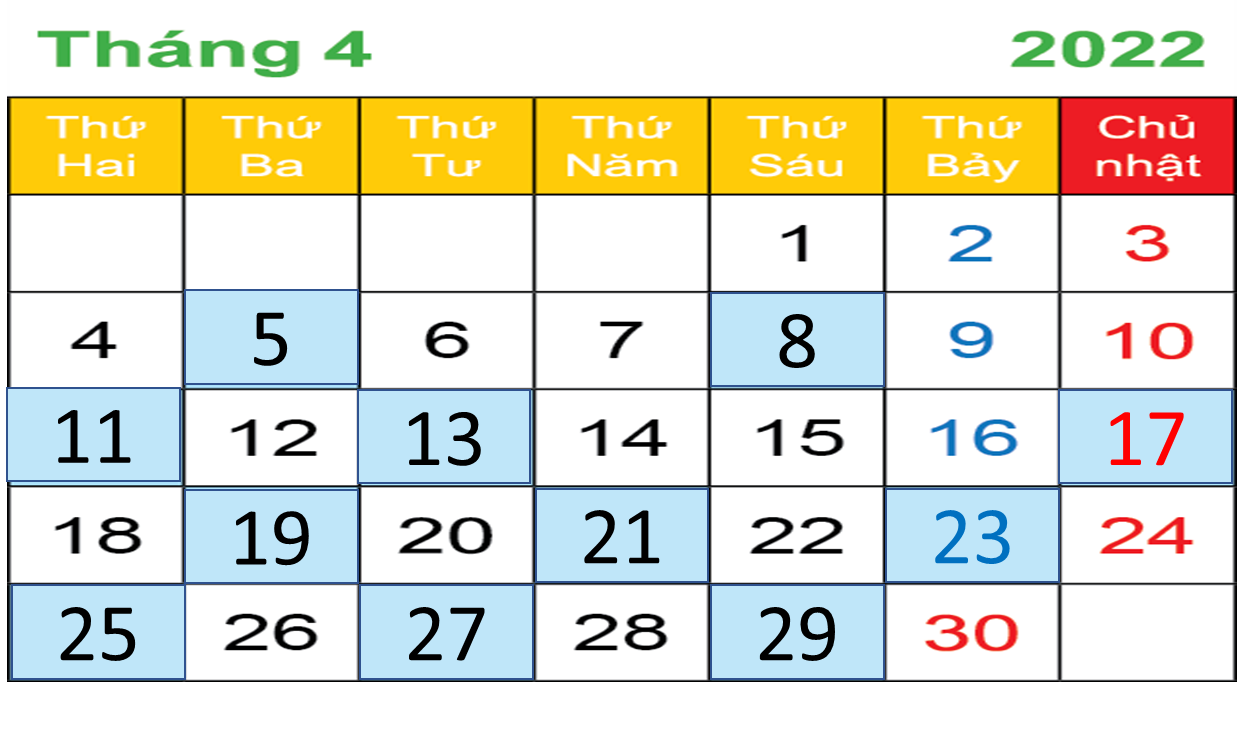 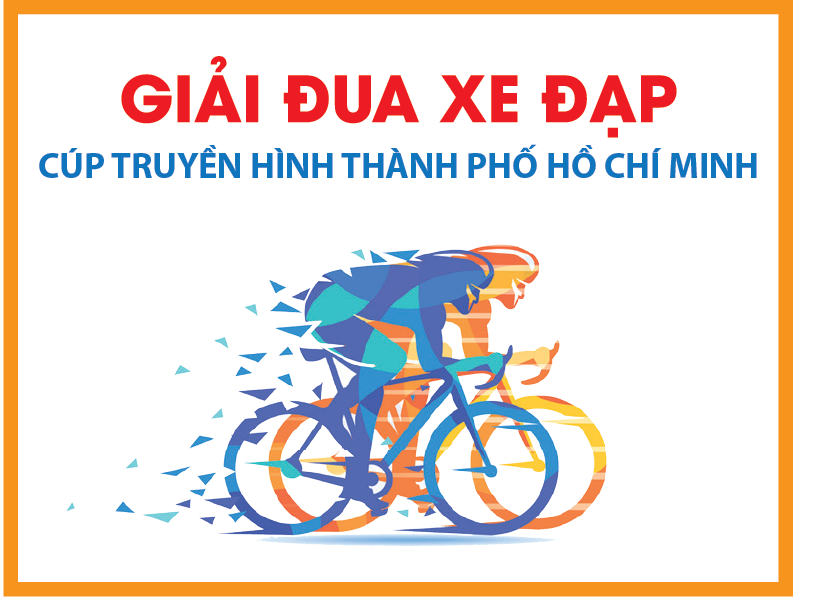 Hôm nay là thứ bảy, ngày 23.
b) Còn đúng 1 tuần nữa là ngày 30 tháng 4, đến ngày đó em sẽ được xem đua xe đạp.
Hôm nay là thứ mấy, ngày nào?
[Speaker Notes: Bài soạn của Lan Hương - 0354473852]
CÚP ĐUA XE ĐẠP TRUYỀN HÌNH
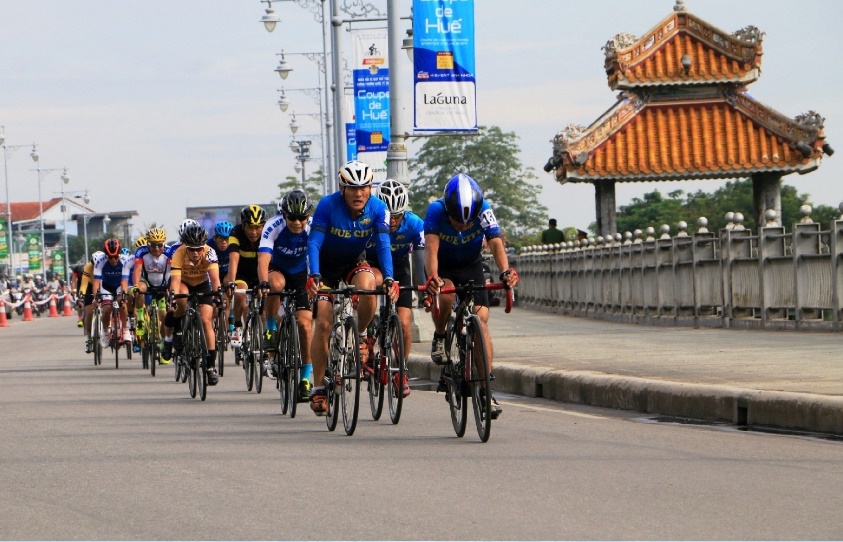 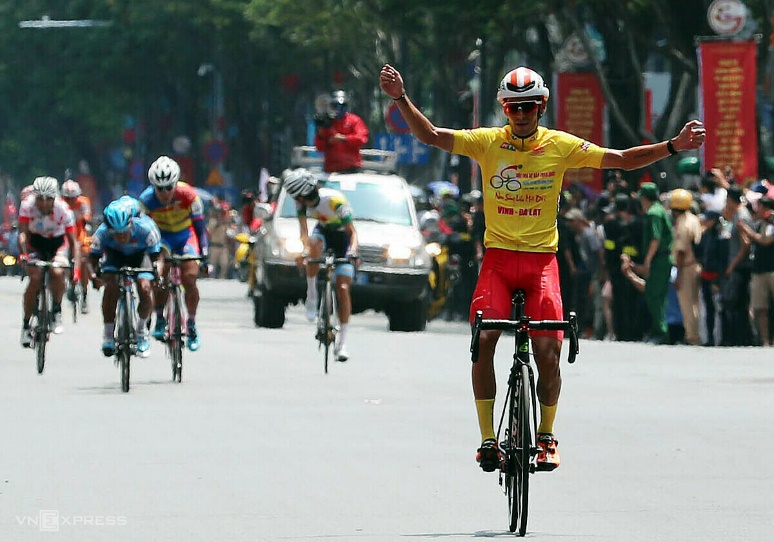 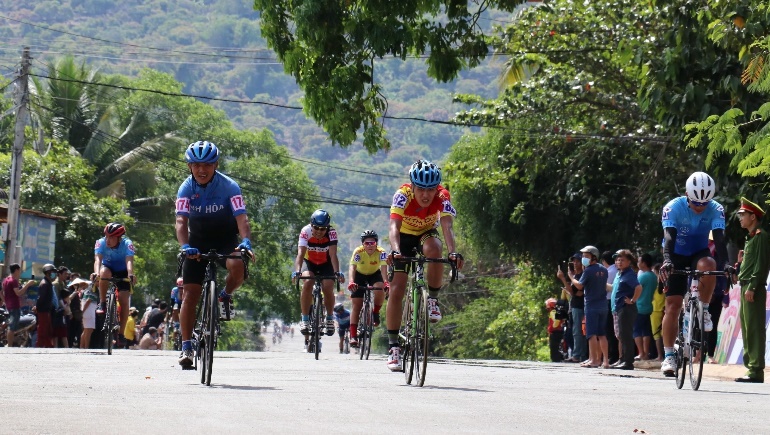 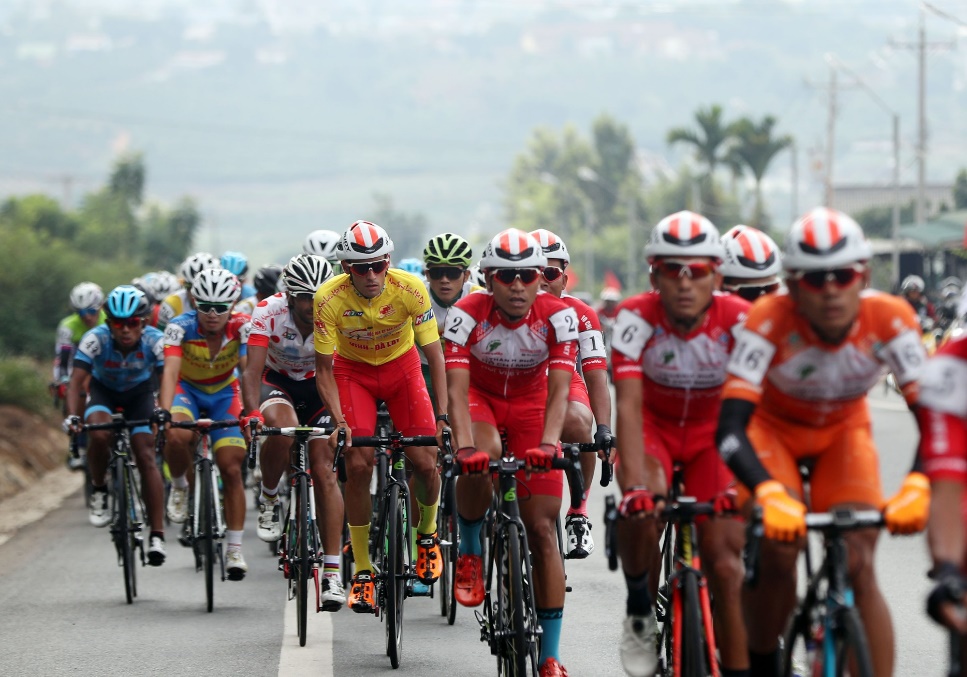 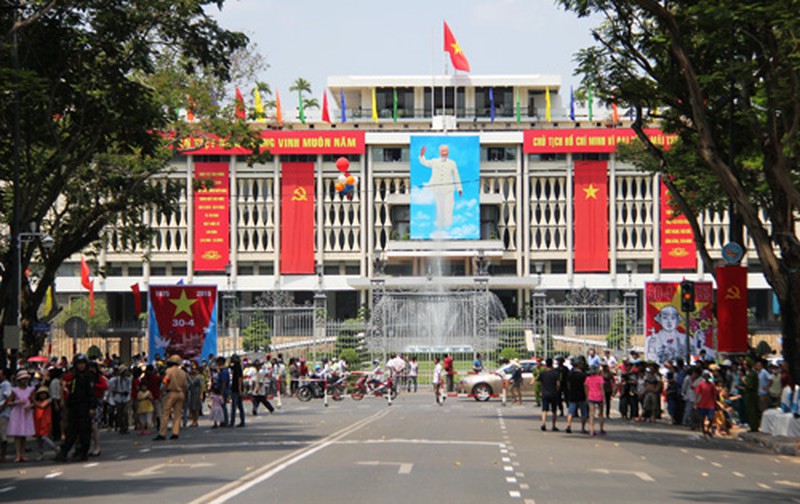 Khởi hành ở Cao Bằng từ đầu tháng tư hằng năm
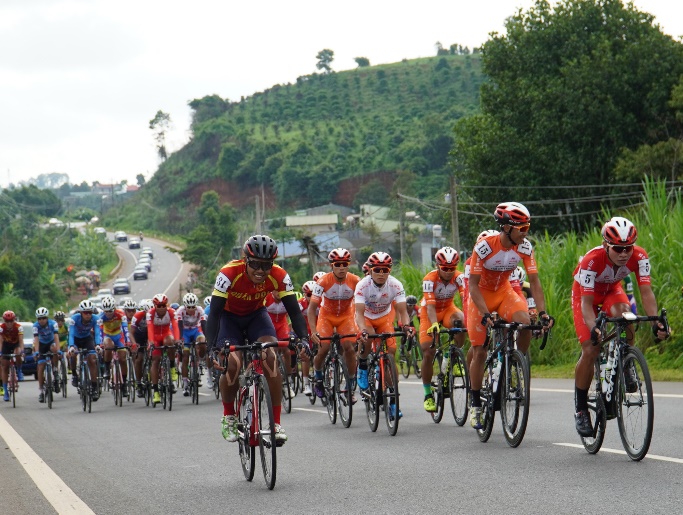 Đua từng chặng tới các tỉnh phía Bắc, Trung Bộ (Lạng Sơn, Hà Nội, Huế,…)
Sáng 30/4 đoàn đua sẽ khởi hành từ Bảo Lộc về TP.Hồ Chí Minh
[Speaker Notes: Bài soạn của Lan Hương - 0354473852]
Ngày 1 tháng 5 là Chủ nhật.
c) Đố em ngày 1 tháng 5 là thứ mấy?
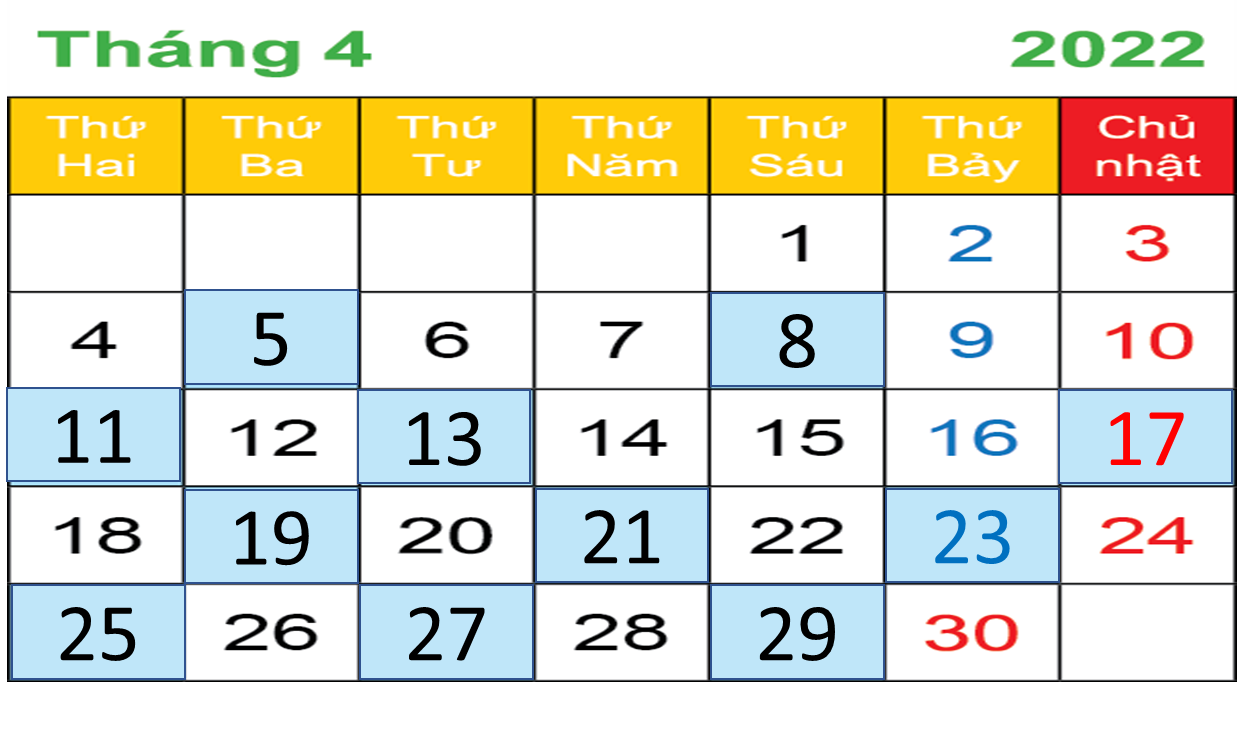 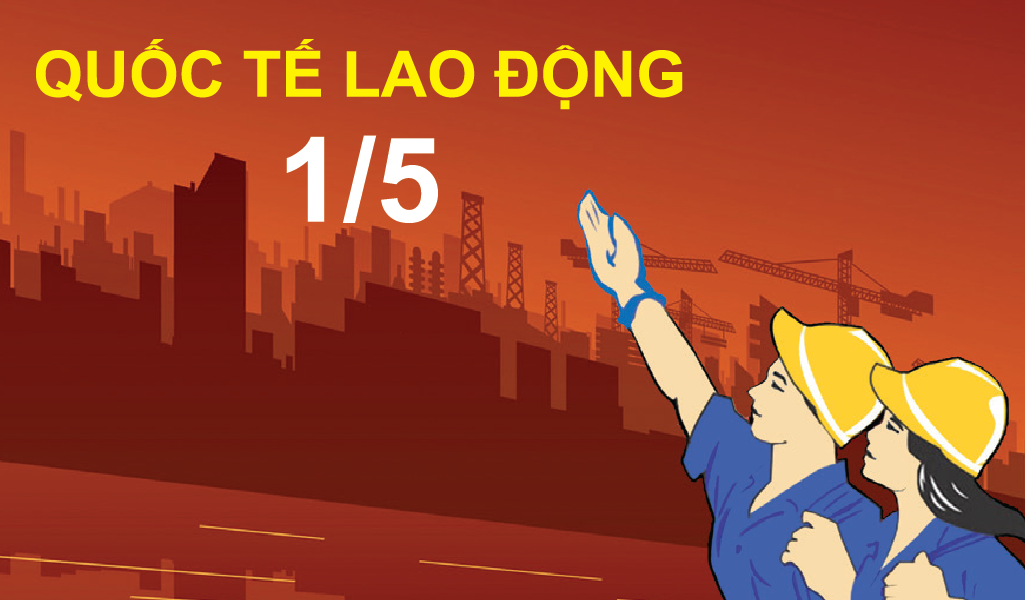 1/5
[Speaker Notes: Bài soạn của Lan Hương - 0354473852]
Ngày Quốc tế lao động mùng 1 tháng 5 hàng năm cả nước sẽ được nghỉ lễ
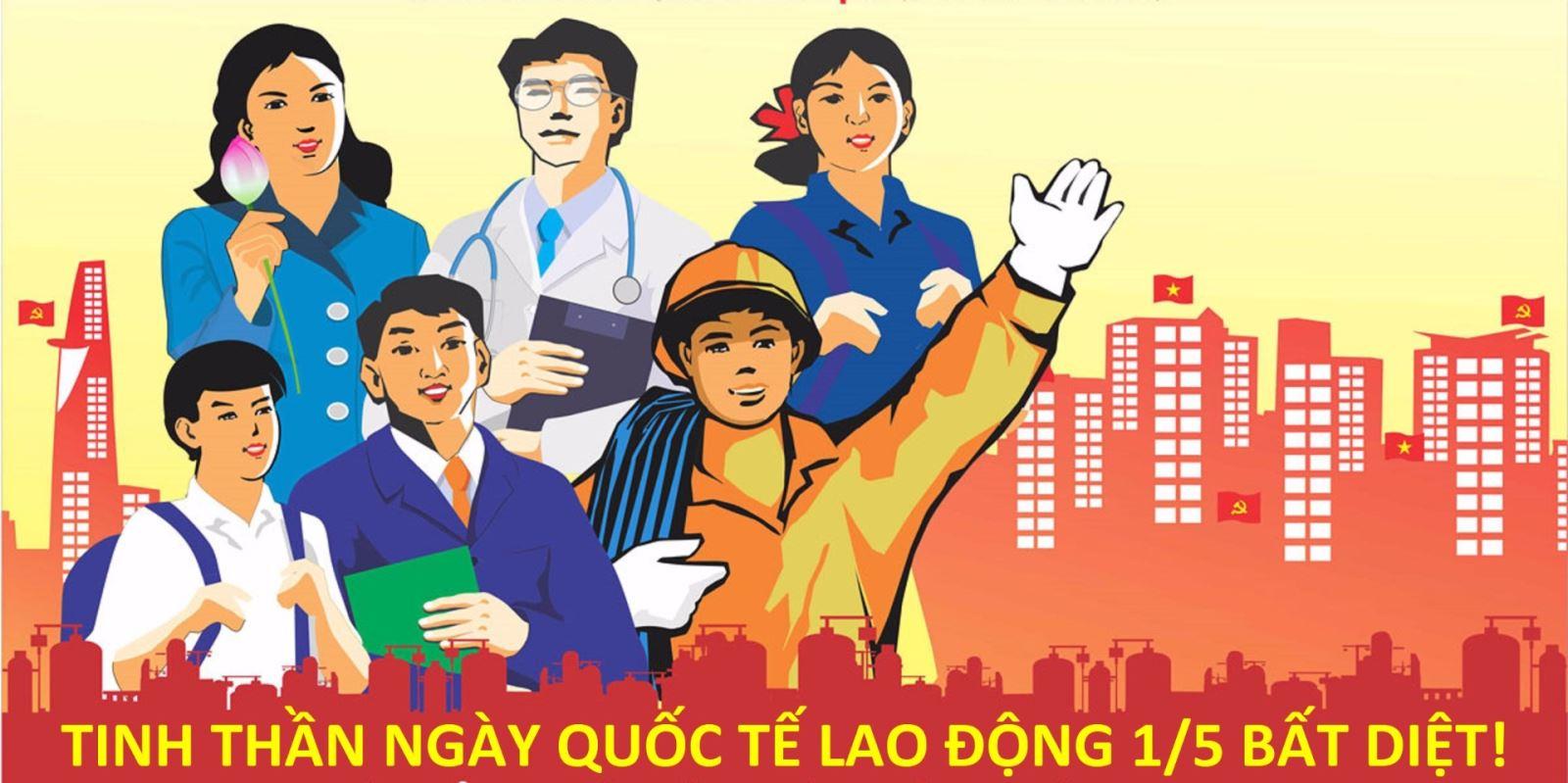 [Speaker Notes: Bài soạn của Lan Hương - 0354473852]
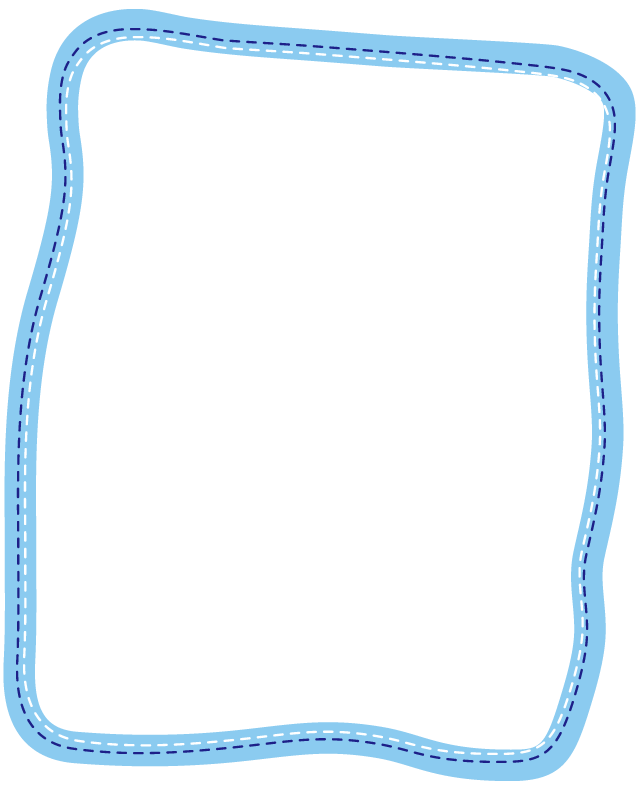 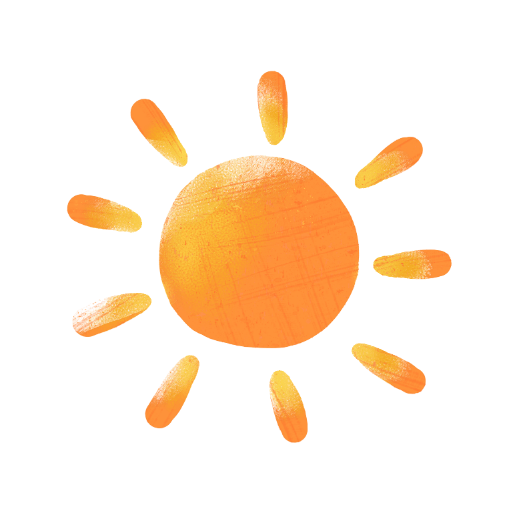 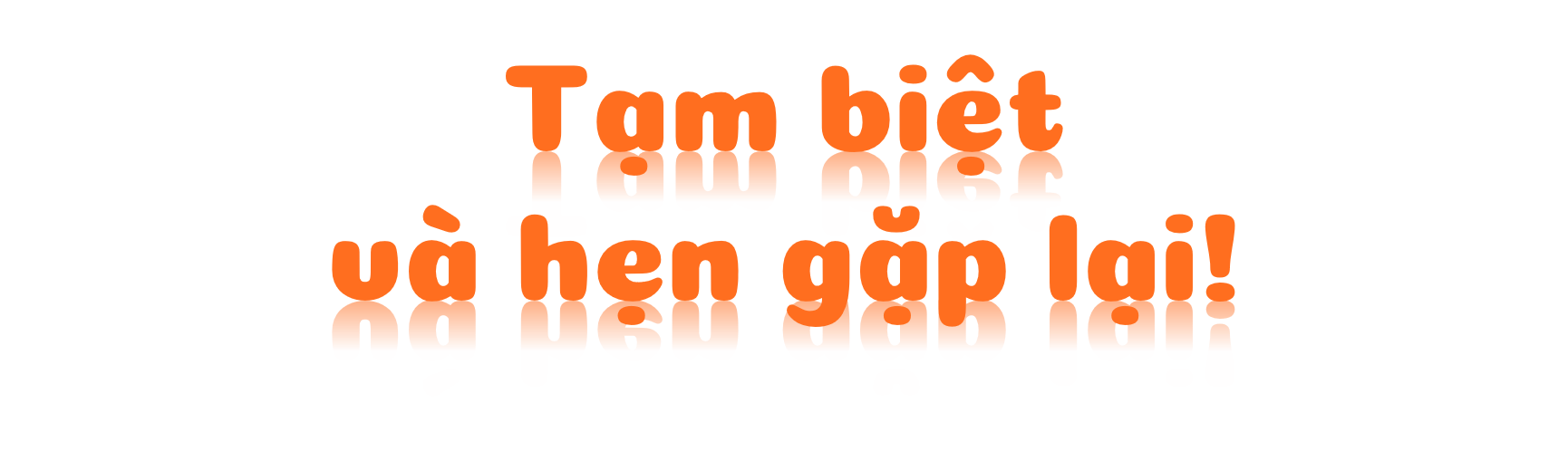 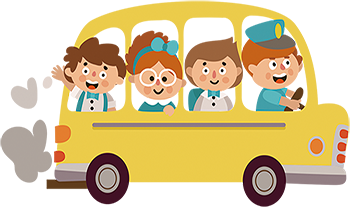 [Speaker Notes: Bài soạn của Lan Hương - 0354473852]